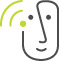 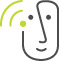 Skrivetolkning
Teknik og statistik
Peter Lundh
2021
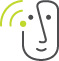 skrivetolkning- valgmuligheder- evalueringStatistik- prevalence versus antal brugeretolkebestillingafslutning
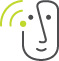 udvidet mulighed for tekstning
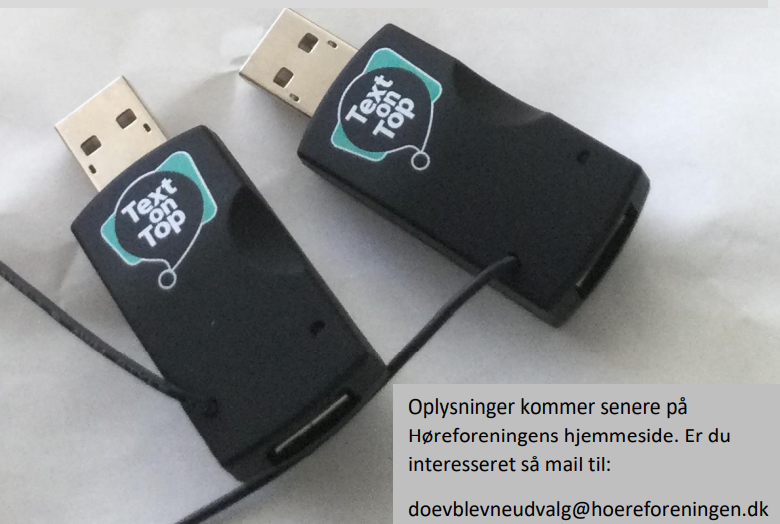 Text on Top = ToT
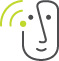 Skema for opsætning
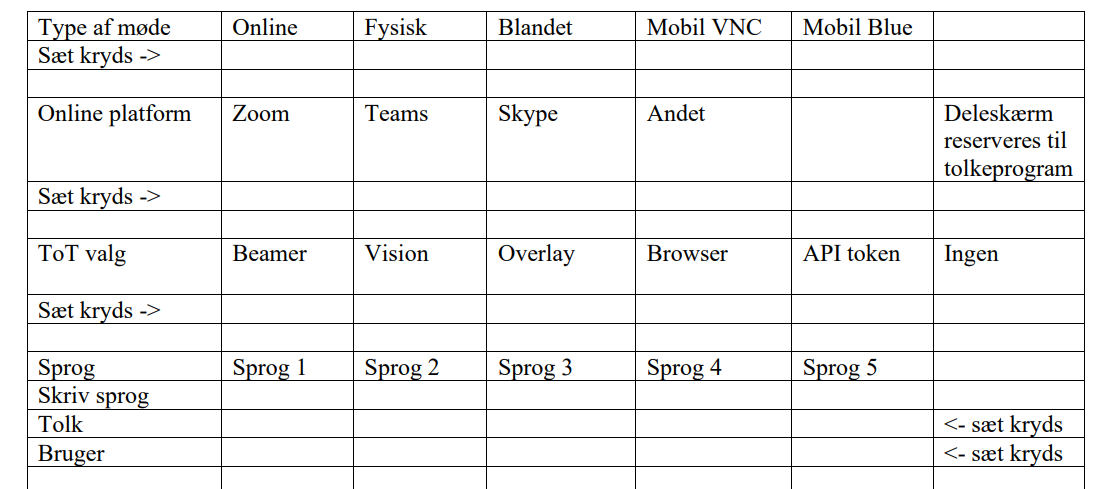 ToT2Zoom
Radio
Internett
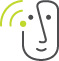 Skema for opsætning
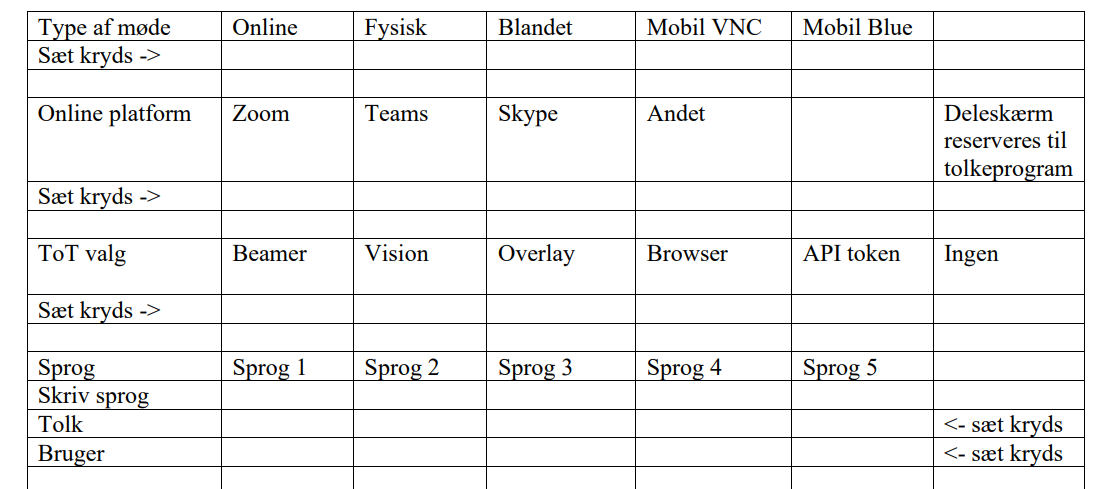 x
x
x
ToT2Zoom
Radio
Internett
Deleskærm bruges til tolken
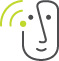 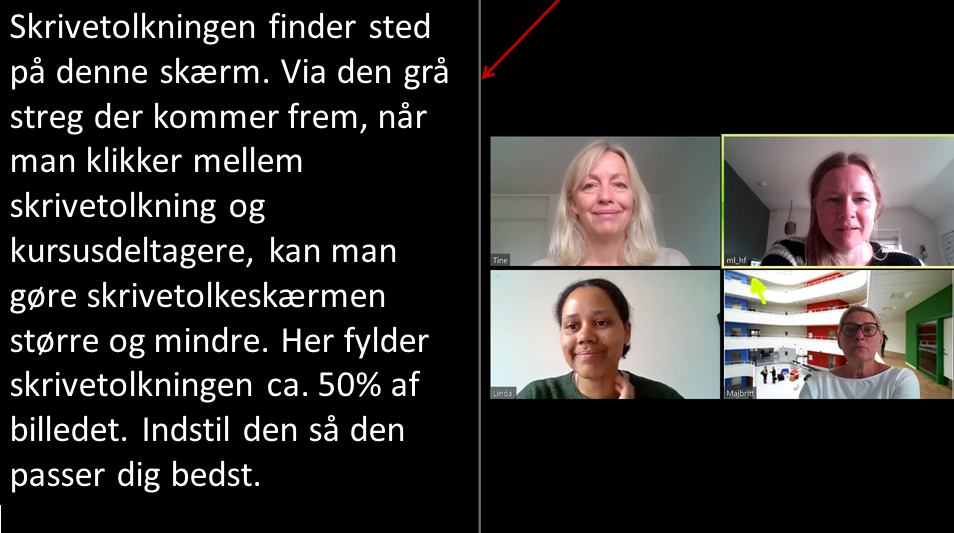 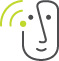 Skema for opsætning
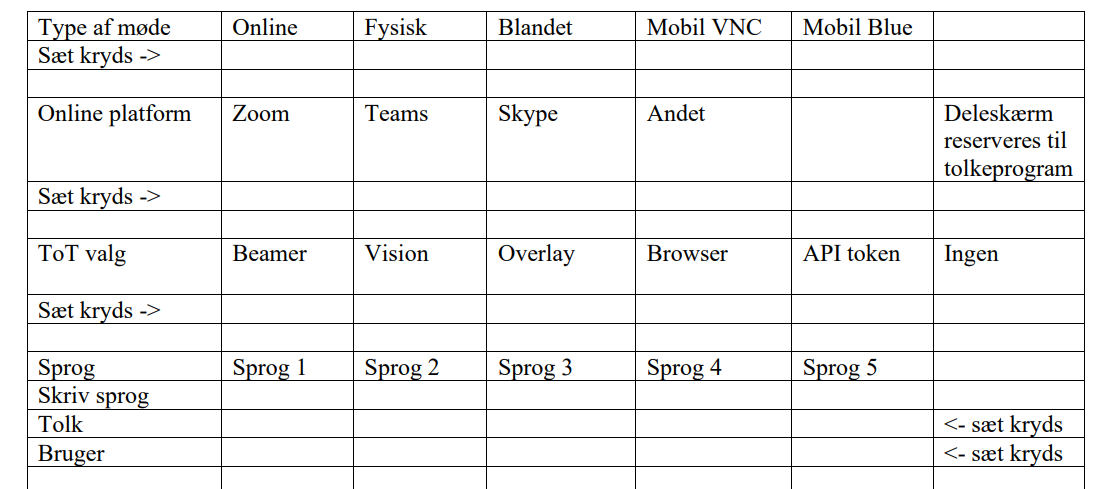 x
x
ToT2Zoom
Radio
Internett
x
x
x
dansk
engelsk
x
x
x
x
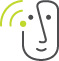 Overlay, deleskærm bruges ikke
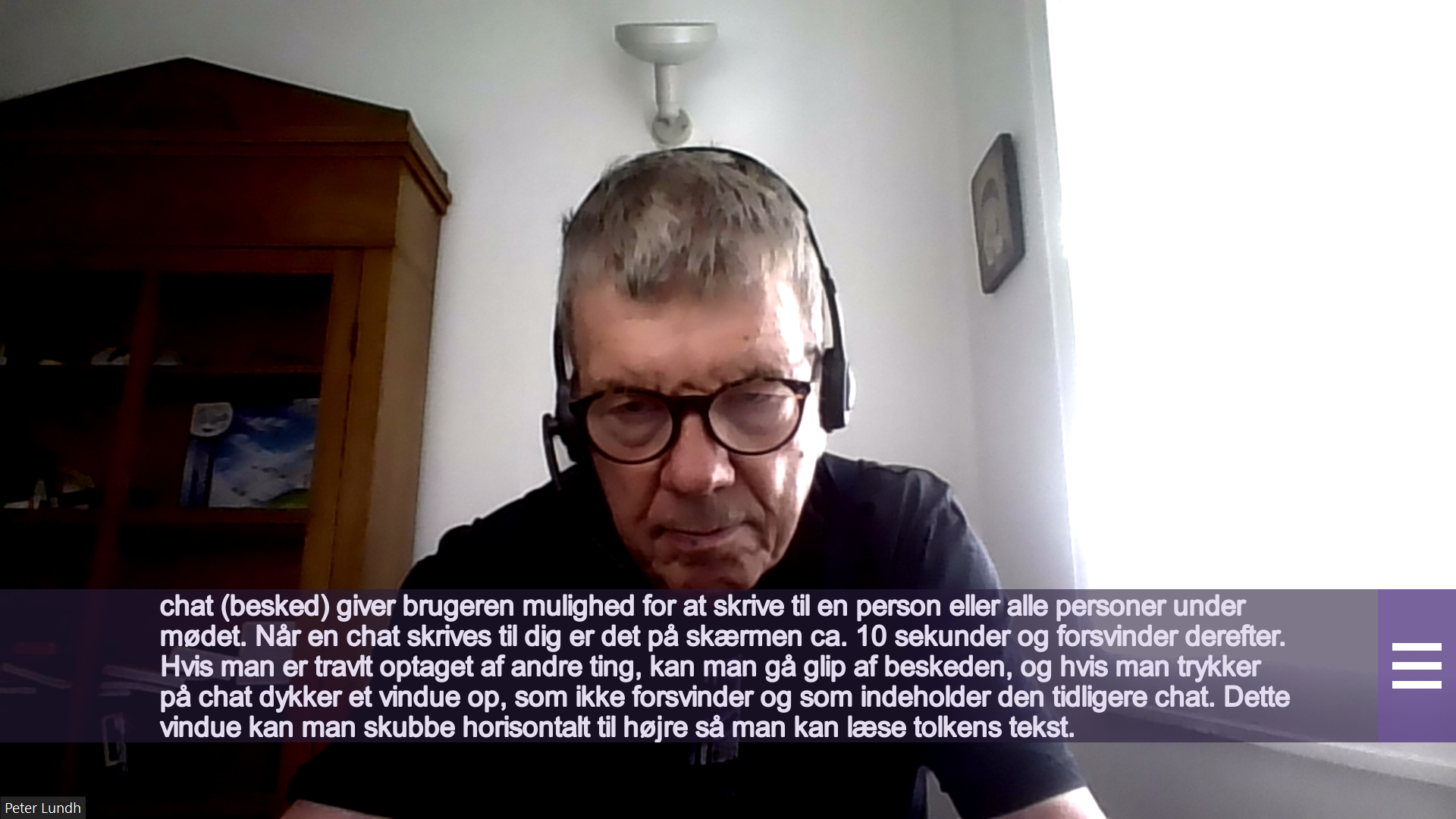 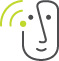 Browser, til ekstra skærm
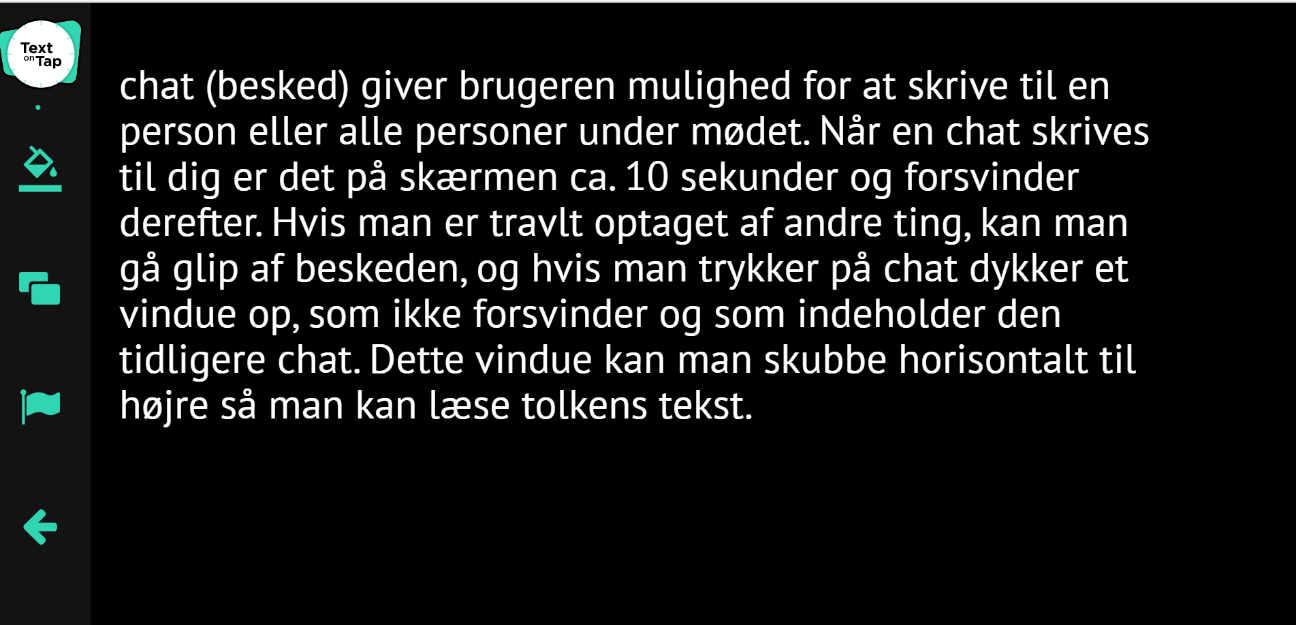 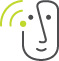 ToT2zoom, tekst gennem zoom
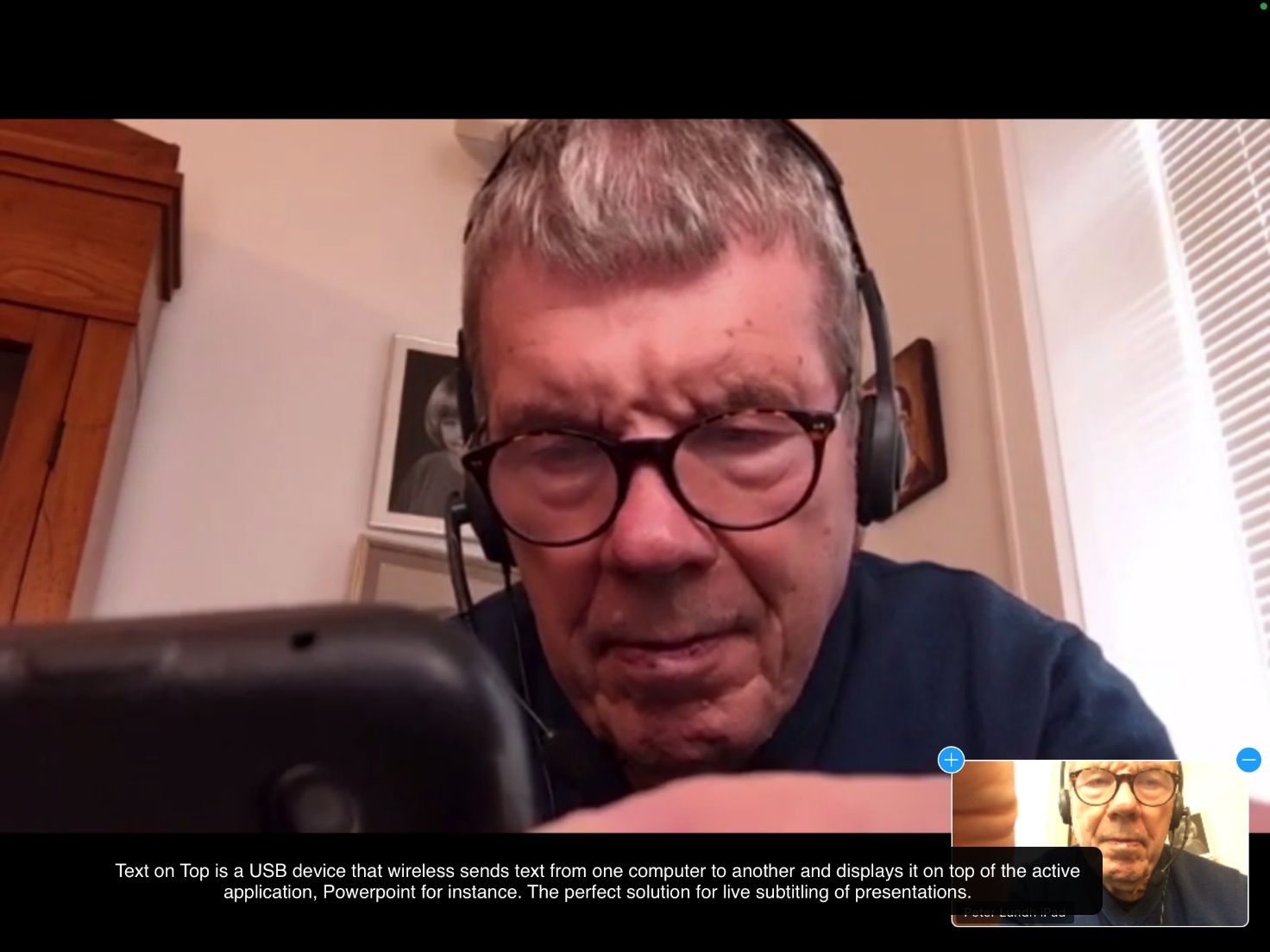 Udseende med iPad
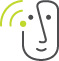 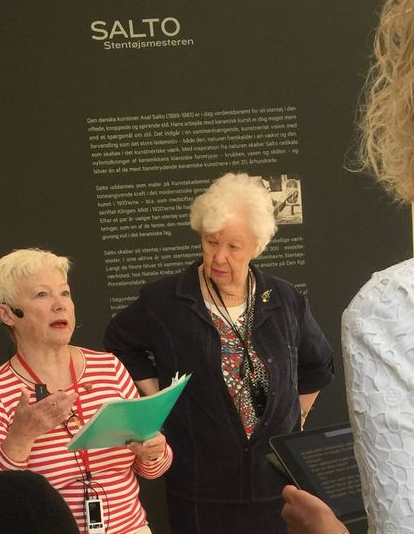 MOBILskrivetolk, Øregård museum
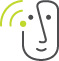 Teater, THEA appsteater Republique
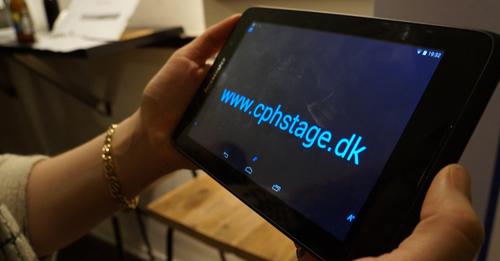 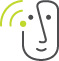 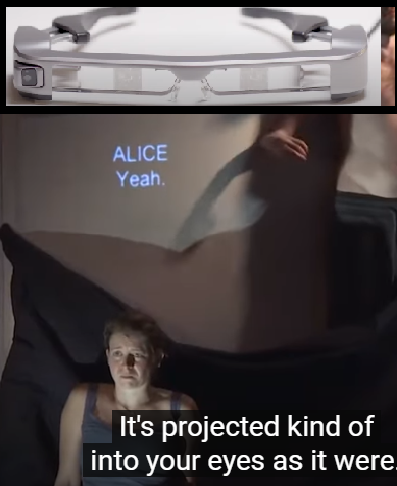 Fremtid?National Theater, London
briller
Kik gennem briller
Video link: Closed Caption Glasses: A New Way to Watch Theater – YouTube
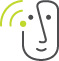 Evaluering
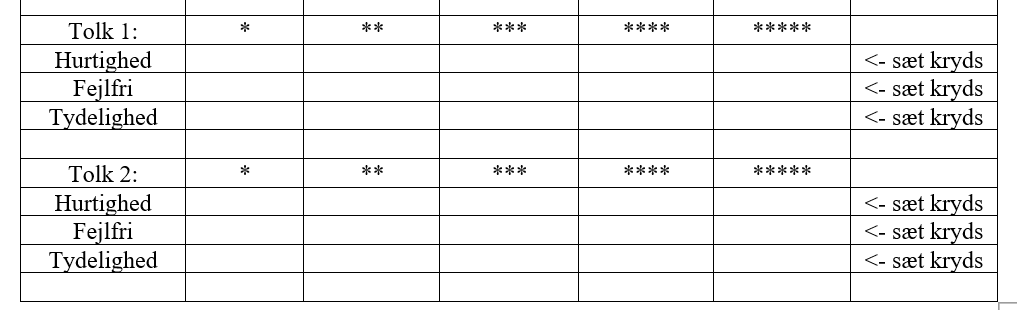 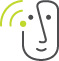 Hurtighed
Læsehastighed ifølge  BBC: 160 -18o ord min
Normal talehastighed er ca. 150 ord pr. minut, og det gennemsnitlige antal bogstaver pr. ord er ca. 5, så en skrivehastighed på minimum 150 * 5 = 750 anslag pr. minut vil være tilstrækkeligt for at få hele det talte med.
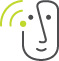 Hastighed, tekniske muligheder
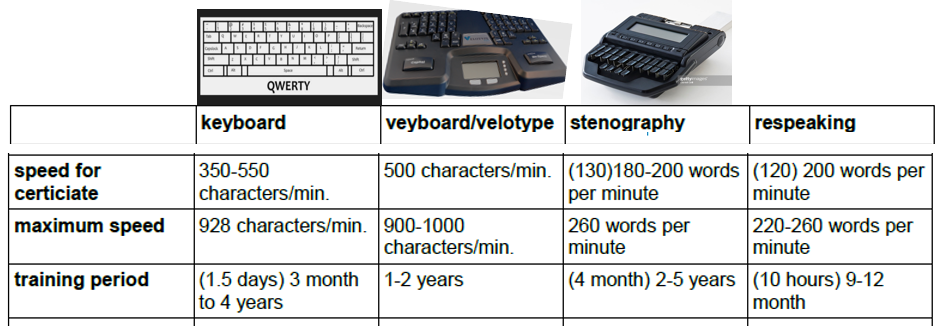 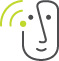 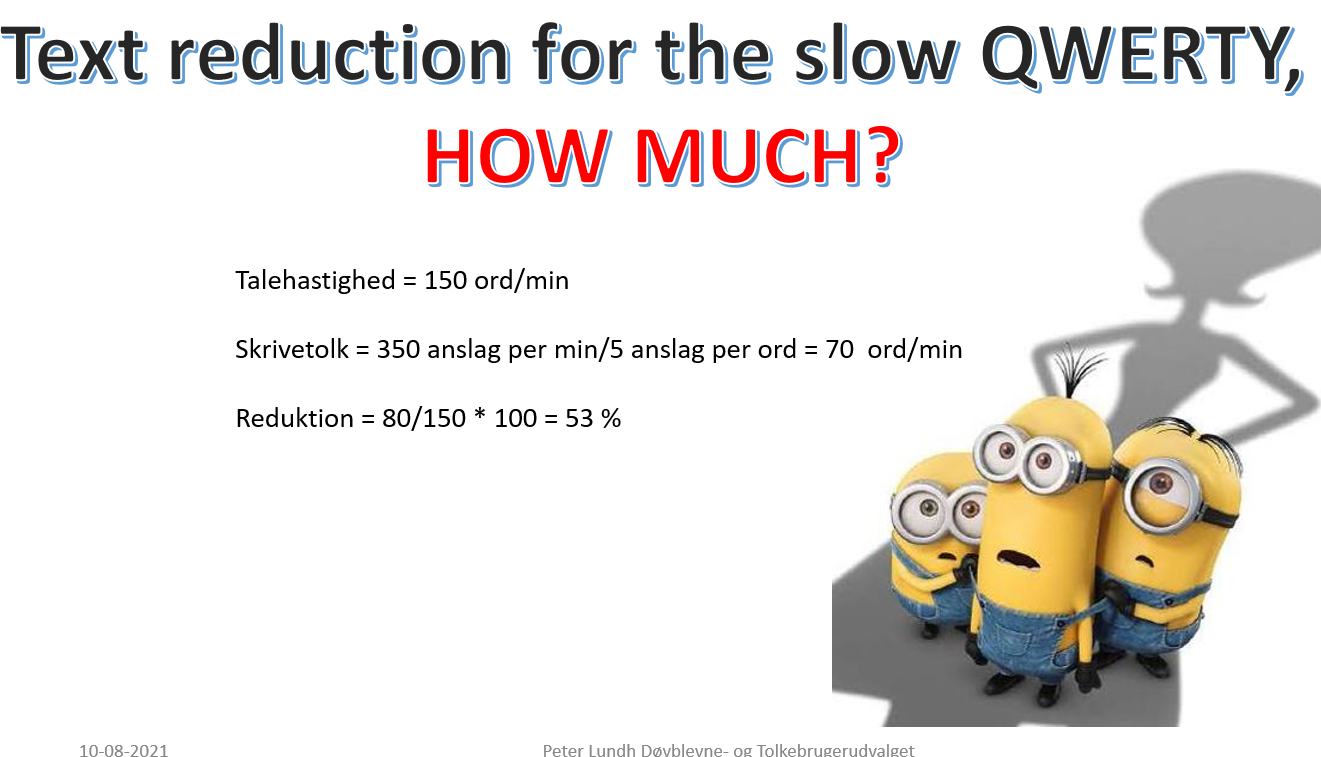 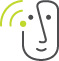 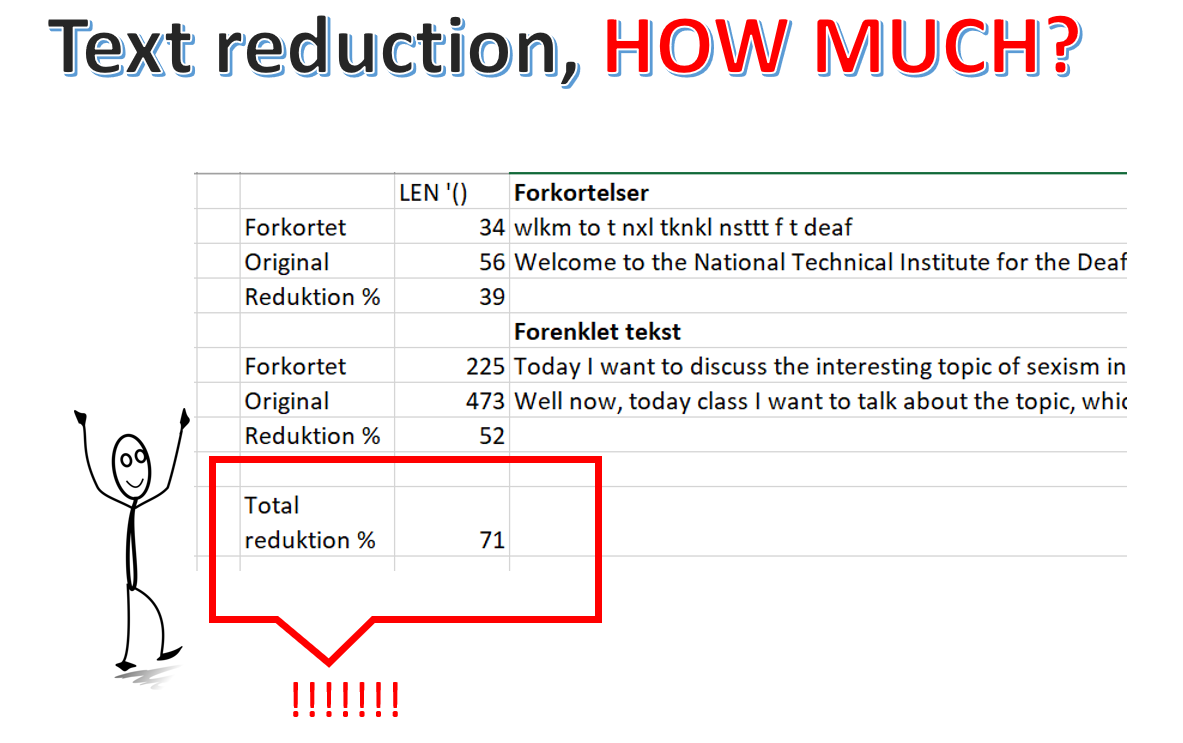 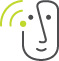 Fejlfri
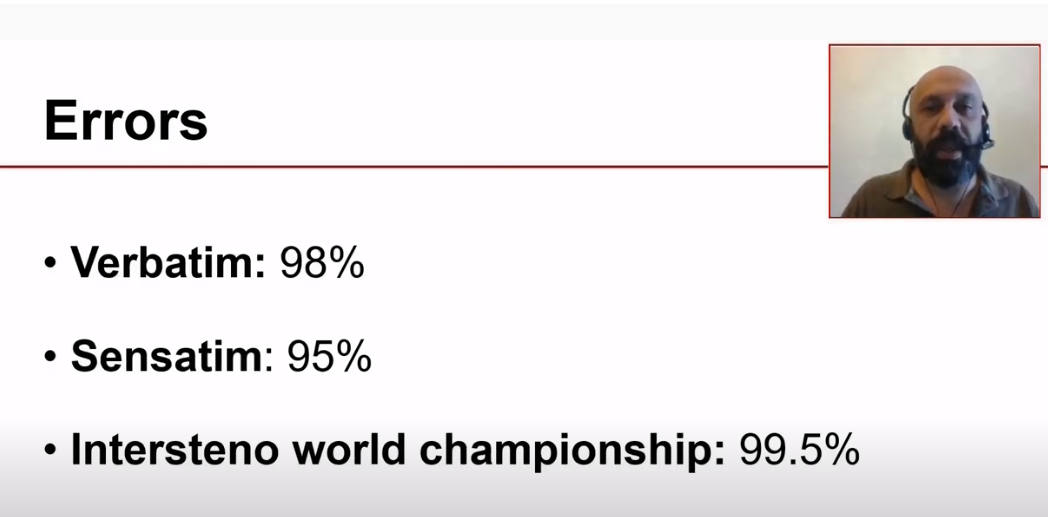 Mål for procent rigtige
ord
mening
Video link: U5_E3_LO3 Have a MARS above 500 cpm - YouTube
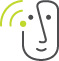 Tydelighed
Reference: Captioning and Subtitling for d/Deaf and Hard of Hearing Audiences – UCL Press
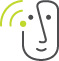 Prevalence og antal brugere
Tolkeportalen dec 2017 => 3130 personer `=> 0,063 % af befolkningen
=> 100 dB HL
1: hearing loss in adults in a UK National Health Service clinic
By:Turton, L, Smith, P,, INTERNATIONAL JOURNAL OF AUDIOLOGY

2 Prevalence of hearing loss by severity in the United States
AM Goman, FR Lin - American journal of public health, 2016 - ajph.aphapublications.org

Over 90 dB HL ingen opfattelse af konsonanter:
Auditory perception of speech contrasts by subjects with sensorineural hearing loss
A Boothroyd - Journal of Speech, Language, and Hearing Research, 1984 - ASHA
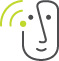 Antal skrivetolke
Ifølge ”Arbejdsmarked for tegnsprogs-og skrivetolke, Kortlægning”, en rapport, udgivet af Professionshøjskolen, 2018, - er der ca 250 tolke, og 12 % af tolkningen er skrivetolkning, dvs svarende til 29 skrivetolke

Samtidig angives Høreforeningen som den største leverandør. I et interview i Hørelsen nr 3, 2021, angiver Ulla Monrad at have 25 skrivetolke ansat.
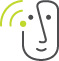 Hvordan bestiller jeg tolk?

Det afhænger af:
Tolketypen (tegnsprog, TSK eller skrivetolkning). Det skyldes at tolkeformidlere (tolkefirmaer) ikke har alle typer tolke ansat.
Tolkeformidleren. Ikke alle tolkeformidlere har aftaler med bevilgende myndigheder.
Bevilgende myndighed (DNTM, uddannelse, kommune, hospital, politi, osv)
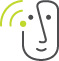 Hvordan bestiller jeg tolk?

Eksempel 1:
Jeg ønsker skrivetolk til et møde i Høreforeningen. Hvordan ?
Kontakt Høreforeningens Tolkeformidling som har aftale med DNTM. Hvis du ikke er registeret som tolkebruger, bliver du hjulpet med dette.

Eksempel 2:
Jeg ønsker en TSK tolk til møde i Høreforeningen. Hvordan ? Høreforeningens Tolkeformidling har ikke TSK tolke. Gennem DNTM.dk findes en TSK tolk(efirma) og der lægges bestilling

Eksempel 3:
Jeg skal til patientsamtale på xx-hospital og ønsker en skrivetolk. Jeg meddeler hospitalet dette; de skaffer en skrivetolk (som måske ikke kommer fra Høreforeningen).
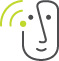 Spørgsmål?
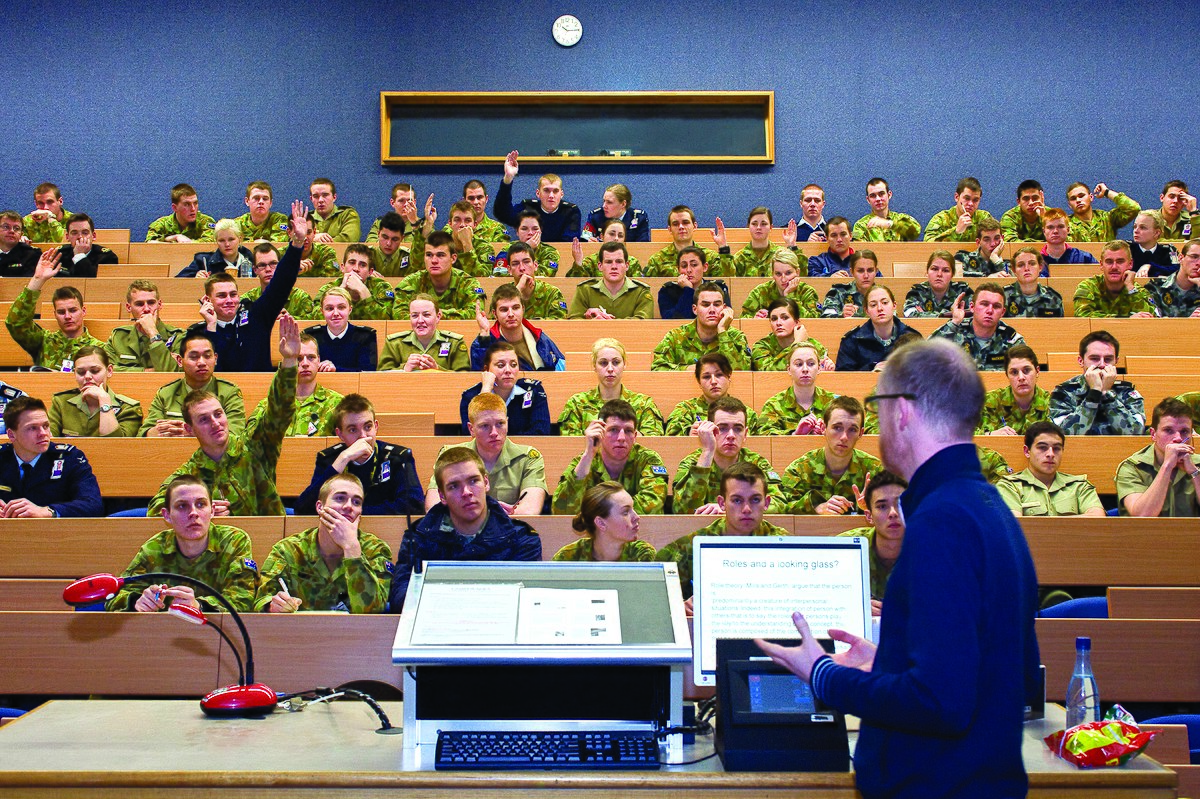